Contingency Tables (cross tabs)
Generally used when variables are nominal and/or ordinal
Even here, should have a limited number of variable attributes (categories) 
Some find these very intuitive…others struggle
It is very easy to misinterpret these critters
Interpreting a Contingency Table
WHAT IS IN THE INDIVIDUAL CELLS?
The number of cases that fit in that particular cell
In other words, frequencies (number of cases that fit criteria)
For small tables, and/or small sample sizes, it may be possible to detect relationships by “eyeballing” frequencies.  For most..
Convert to Percentages: a way to standardize cells and make relationships more apparent
Example 1
Random sample of UMD students to examine political party membership
Are UMD students more likely to belong to particular political parties?
Democrat
Republican
Independent
Green

(N=40 UMD students)
Univariate Table
Null: The distribution is even across all categories.
(N=40 UMD students)
[Speaker Notes: FORMULA FOR X2



Fe (expected frequencies) = number of cases / k=category


THESE SUM TO 4.6…]
Example 2
A survey of 10,000 U.S. residents
Is one’s political view related to attitudes towards police?
What are the DV and IV?
Convention for bivariate tables
The IV is on the top of the table (dictates columns)
The DV is on the side (dictates rows).
“Bivariate” Table
The Percentages of Interest
The Test Statistic for Contingency Tables
Chi Square, or χ2 
Calculation
Observed frequencies (your sample data)
Expected frequencies  (UNDER NULL)
Intuitive: how different are the observed cell frequencies from the expected cell frequencies
Degrees of Freedom:
1-way = K-1
2-way = (# of Rows -1) (# of Columns -1)
“One-Way” CHI SQUARE
The most simple form of the Chi square is the one-way Chi square test
For Univariate Table 
Do frequencies observed differ significantly from an even distribution?
Null hypothesis: there are no differences across the categories in the population
[Speaker Notes: Formula:  


fo =observed frequency in any category
fe =expected frequency in any category]
Chi Square: Steps
Find the expected (under null hypothesis) cell frequencies

Compare expected & observed frequencies cell by cell

If null hypothesis is true, expected and observed frequencies should be close in value

Greater the difference between the observed and expected frequencies, the greater the possibility of rejecting the null
Calculating χ2
χ2  = ∑ [(fo  - fe)2 /fe]

Where Fe= Row Marginal X Column Marginal
						N

So, for each cell, calculate the difference between the actual frequencies (“observed”) and what frequencies would be expected if the null was true (“expected”).  Square, and divide by the expected frequency.
Add the results from each cell.
1-WAY CHI SQUARE
1-way Chi Square Example:  There is an even distribution of membership across 4 political parties (N=40 UMD students)
Find the expected cell frequencies (Fe = N / K)
[Speaker Notes: FORMULA FOR X2



Fe (expected frequencies) = number of cases / k=category


THESE SUM TO 4.6…]
1-WAY CHI SQUARE
1-way Chi Square Example:  There is an even distribution of membership across 4 political parties (N=40 UMD students)
Compare observed & expected frequencies cell-by-cell
1-WAY CHI SQUARE
1-way Chi Square Example:  There is an even distribution of membership across 4 political parties (N=40 UMD students)
Square the difference between observed & expected frequencies
1-WAY CHI SQUARE
1-way Chi Square Example:  There is an even distribution of membership across 4 political parties (N=40 UMD students)
Divide that difference by expected frequency
[Speaker Notes: FORMULA FOR X2


THESE SUM TO 4.6…]
Interpreting Chi-Square
Chi-square has no intuitive meaning, it can range from zero to very large
As with other test statistics, the real interest is the “p value” associated with the calculated chi-square value
Conventional testing = find χ2 (critical) for stated “alpha” (.05, .01, etc.) 
Reject if χ2  (observed) is greater than χ2 (critical) 
SPSS: find the exact probability of obtaining the χ2 under the null (reject if less than alpha)
Example of Chi-Square Sampling Distributions (Assuming Null is True)
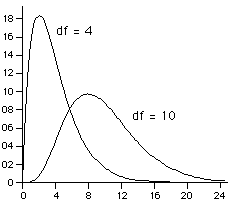 Interpreting χ2  the old fashioned way:The UMD political party example
Chi square = 4.6

df (1-way Chi square) = K-1 = 3

X2 (critical) (p<.05) = 7.815 (from Appendix C)

Obtained (4.6) < critical (7.815)

Decision
Fail to reject the null hypothesis.  There is not a significant difference in political party membership at UMD
2-WAY CHI SQUARE
For use with BIVARIATE Contingency Tables

Display the scores of cases on two different variables at the same time (rows are always DV & columns are always IV)
Intersection of rows & columns is called “cells” 
Column & row marginal totals (a.k.a. “subtotals”) should always add up to N
[Speaker Notes: [HANDOUT]

BOARD: bivariate tables = “cross tabulation” or “contingency tables”

 What is plotted in each cell?  The # of cases that fall into that unique category.  Observed frequencies

A.K.A.: OBSERVED FREQUENCIES]
Null Hypothesis for 2-Way χ2
The two variables are independent
Independence:
Classification of a case into a category on one variable has no effect on the probability that the case will be classified into any category of the second variable
Fan status (Viking vs. Packer) is not related to whether or not a person has most of their original teeth.
Knowing someone’s fan status will not help you predict their tooth status.
2-WAY CHI SQUARE
Find the expected frequencies
Fe= Row Marginal X Column Marginal
                  N
“Have teeth” Row = (21 x 20)/40 =420/40=10.5
“Don’t have” Row =  (19 x 20)/40 = 380/40= 9.5
χ2  = ∑ [(fo  - fe)2 /fe]
(14-10.5) 2 = 12.25    12.25/10.5 = 1.17
(7-10.5) 2 = 12.25      12.25/10.5 = 1.17
(6-9.5) 2 = 12.25     12.25/9.5 = 1.29
(13-9.5) 2 = 12.25    12.25/9.5 = 1.29


Χ2observed = 4.92
2-WAY CHI SQUARE
Compare expected & observed frequencies cell by cell

X2(obtained) = 4.920

df= (r-1)(c-1) = 1 X 1 = 1

X2(critical) for alpha of .05 is 3.841 (Healey Appendix C)

Obtained > Critical

CONCLUSION:
Reject the null:  There is a relationship between the team that students root for and their opinion of Brett Favre (p<.05).
CHI SQUARE EXAMPLE #2
Is opinion of Governor Dayton related to geographic region of the state within the sample data?
Calculate the proper percentages
[Speaker Notes: [HANDOUT]

Another day, another handout…]
CHI SQUARE EXAMPLE #2
Is opinion of Governor Dayton significantly related to geographic region of the state? 
Is there a relationship in the POPULATION 
To answer this question, do a chi square test using survey data from sampled Minnesotans (N=75)
[Speaker Notes: [HANDOUT]

Another day, another handout…]
CHI SQUARE EXAMPLE #2
Is opinion of Governor Dayton significantly related to geographic region of the state?
First, find the EXPECTED FREQUENCIES
Fe= Row Marginal X Column Marginal
                  N
[Speaker Notes: NOTICE THE COLOR CODING HERE…]
CHI SQUARE EXAMPLE #2
Next, for each cell, calculate observed minus expected & square the difference (fo  - fe)2

(9 – 11.67)2 = (-2.67)2 = 7.13
(14 – 11.67)2 = (2.33)2 = 5.43
(12 – 11.67)2 = (0.33)2 =  0.11
(16 – 13.33)2 = (2.67)2 = 7.13
(11 – 13.33)2 = (-2.33)2= 5.43
(13 – 13.33)2 = (-0.33)2= 0.11
CHI SQUARE EXAMPLE #3
Then, divide each (observed – expected) squared difference by the appropriate expected value:
7.13 / 11.67 = 0.61
5.43 / 11.67 = 0.47
0.11 / 11.67 = 0.01
7.13 / 13.33 = 0.53
5.43 / 13.33 = 0.41
0.11 /13.33 = 0.01
Summing () these values gives you 2(obtained)= 2.04
CHI SQUARE EXAMPLE #2
Is a 2(obtained) of 2.04 significant if alpha = .05?

To answer this question:
First, calculate degrees of freedom:
      df = (r – 1)(c – 1) = (2 – 1)(3 – 1) = 2
Then, go to Appendix C, where you find out that 2(critical)   (2 df) = 5.991

         2.04 (obtained) < 5.991 (critical)

CONCLUSION:  Fail to reject the null hypothesis of independence between geographic region and attitude toward Dayton
[Speaker Notes: r = # of rows

c = # of columns]
Conclusions
In the sample, those in the suburbs (56%) were more likely to hold positive attitudes towards Governor Dayton than those from the twin cities (36%) or those from out state (48%). 
However, none of these differences were statistically significant.  We cannot conclude that support for the governor varies across regions in Minnesota. 
What could we change to make these percentages “statistically significant?”
SPSS Procedure
Analyze Descriptive Statistics  Crosstabs 

Rows = DV
Columns = IV
Cells
Column Percentages 
Statistics
Chi square
SPSS Exercise
Examine the relationship between sex (male/female) and another variable in the GSS data.
Sex should be the IV (most things cannot change your sex). 
Is there a relationship in the sample? 
Percentages
Is this relationship significant?  
Chi square